Устный счет:
Устный счет:
Устный счет:
6)3:0,01=
7)137∙0,1=
8)0,36:0,9=
9)6,6+14=
Устный счет:
6)3:0,01=300
7)137∙0,1=13,7
8)0,36:0,9=0,4
9)6,6+14=20,6
Сравните числа:
Сравните числа:
Отгадай ребус:
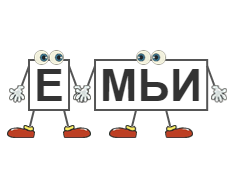 Бюджет         семьи
Расчет стоимости ЭЛЕКТРОЭНЕРГИИ
Как посчитать сколько семья заплатит за электричество?
Что для этого надо знать?
Что для этого надо знать?
1)Единицы измерения электрической энергии
Использование бытовых электроприборов в домашних условиях заставляет пользователей считать электроэнергию и знать единицы, в которых она измеряется.Мощность(W)– это количество электрической энергии, потребляемое тем или иным бытовым прибором за определенную единицу времени измеряется в ваттах (Вт) и киловаттах (кВт)
1кВт=1000Вт
1кВт.ч=1000Вт.ч
Что для этого надо знать?
2)Тариф-4 рубля 15 копеек
3)Показания счетчика
Задача:
Какую сумму по счетчику придется заплатить за использование электроэнергии?
Сравните : на сколько изменились показания электросчетчика?
27 марта 2021г (предыдущие)
4 апреля 2021г(текущие)
Решение:
1)29728-29671=57(кВТ) разница
2)4 руб.15 коп.=4,15руб
3)4,15∙57=236,55(руб)

Ответ : 236 руб.55 коп
Задача:
Имеется электрическая лампочка мощностью 100Вт. Ежедневно лампа горит в коридоре в течение 6ч. Рассчитать стоимость электроэнергии за 30 дней, если тариф 4,15 руб. за 1кВт.ч.
Решение:
1)Рассчитать количество потребляемой энергии:
100Вт∙ (6ч∙ 30 дн)=18000(Вт.ч)- количество     
потребляемой энергии за месяц
2)18000Вт=18кВт
3)18∙4,15= 74,7(руб)
Ответ: 74,7 рублей стоимость электроэнергии.
Практическая работа
Определите мощность лампочки.
Узнайте количество затраченной электроэнергии, если лампочка будет гореть сутки без перерыва.
Узнайте, какую сумму придется заплатить.
Ответ округлите до десятых.
Квест - игра
Номер квеста : 142124
.
Хозяин квартиры планирует установить в квартире счётчик. Он рассматривает два варианта: однотарифный или двухтарифный счётчики. Цены на оборудование и стоимость его установки, данные о потребляемой мощности, и тарифах оплаты даны в таблице.Обдумав оба варианта, хозяин решил установить двухтарифный электросчётчик. Через сколько дней непрерывного использования электричества экономия от использования двухтарифного счётчика вместо однотарифного компенсирует разность в стоимости установки двухтарифного счётчика и однотарифного?